Проект«Я, ты, он, она, вместе – дружная семья»
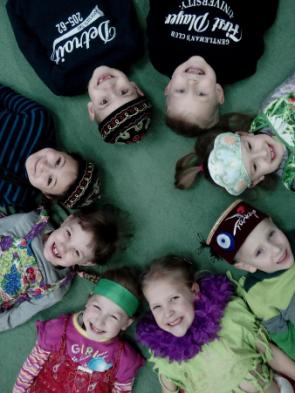 Составили:
Воспитатели 
ГБДОУ № 11
Носкова Н. И.
Еремина О. Г.
Тип проекта: познавательно - творческийПродолжительность проекта: краткосрочный Реализация проекта: с 25.01.2016 г. – по 12.02.2016 г.Участники проекта: дети, родители, воспитатели 1 старшей группы, музыкальный руководитель.
Цель проекта: Формирование основ толерантной культуры личности дошкольников, педагогов и родителей, формирование понимания детьми индивидуальности и чувства собственного достоинства, осознание того, что все люди разные, но у них много общего, все имеют равные права.
Задачи проекта:
Для детей:
Формирование основы толерантности;
Помощь каждому ребенку независимо от его национальности в реализации своего права на здоровье, на счастливую жизнь.
Развитие активного словаря за счёт новых слов: нация, культура
Воспитание интереса и уважения к людям разных стран и национальностей

Для педагогов:
Создать условия в ДОУ для формирования толерантности детей и их родителей
Повышение компетентности по данной теме за счёт внедрения проектной деятельности

Для родителей:
 Повышение уровня компетентности в данном вопросе
Актуальность проблемы:
Под термином «толерантность» понимают, в первую очередь, этническую толерантность, терпимость к людям другой национальности, другой культуры, говорящих на другом языке, другого вероисповедания. То, что люди отличаются друг от друга - это огромное достояние человеческого общества. Но так ли легко понять и принять другого человека, не похожего на тебя, не похожего на близких тебе людей? Поэтому особенно важно воспитывать толерантность, культуру мира и согласие в детском возрасте.
       Дошкольный возраст — это время достижений и проблем не только одного маленького человечка, но и всего общества в целом. В этом возрасте происходит формирование у детей навыков уважительного и доброжелательного поведения во время взаимоотношений с представителями разных культур, умение воспринимать окружающее как результат сотрудничества людей разных национальностей, разного этнического происхождения. Они положительно влияют на человека, преображают его, возвышают, возвращают в более гармоничное состояние.
Подготовительный этапРазработка проекта «Я, ты, он, она, вместе – дружная семья». Составление рабочего плана реализации проекта и определение ответственных лиц. Прогнозирование ожидаемых результатов, возможных рисков проекта. Организация группового пространства Отбор лучших разработок для внедрения проекта, подбор необходимой методической литературы.
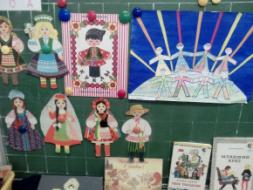 Ожидаемые результаты по проекту:
Для детей:
Сформированность представлений о культурных традициях других народов.
Воспитание благожелательного отношения к людям других национальностей.
Проявление чувства уважения друг к другу, к обычаям, традициям и культуре разных народов.
Для педагогов:
Создание уголка по толерантности:
Подбор необходимой методической и дидактической литературы
Для родителей:
Активное участие родителей в жизни детского сада
Деятельностный этап
Консультации родителей по темам: 
«Роль семьи в воспитании толерантности у детей», 
«Семейные традиции»

Ознакомление детей с понятием «Толерантность».
Беседы:
«Народы мира»
 «Уступи место в транспорте»
 «Россия – многонациональная  страна»
 «Традиции нашего народа»
 «Народы. Костюмы. Праздники».
Игровая деятельность
С/р игра
«Идем в гости»
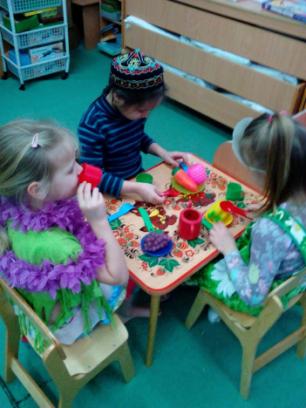 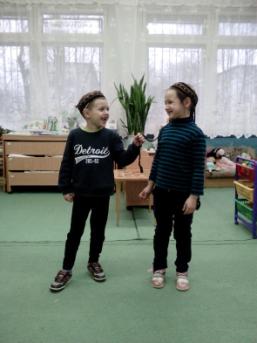 Рассматривание демонстрационного материала «Славянская семья»: ремесло славян, быт, костюмы, праздники. Беседа с детьми по данной теме.
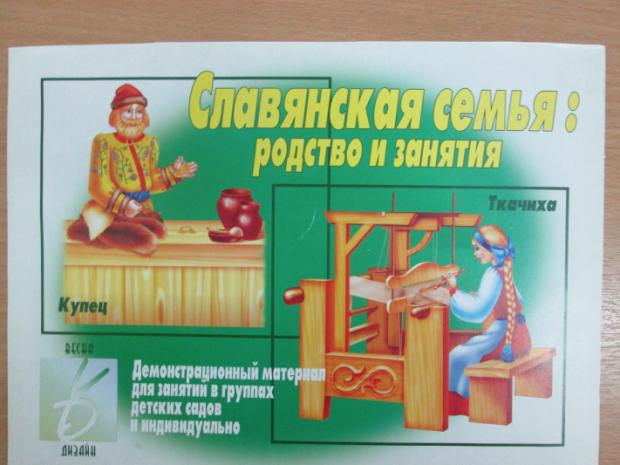 Составление рассказа по картине «В русской избе»
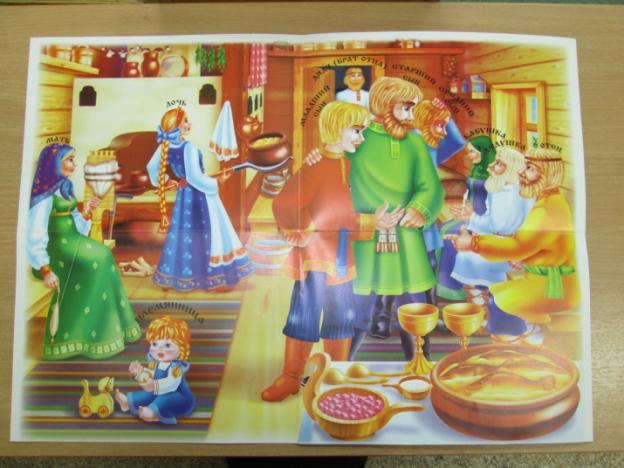 Чтение художественной литературы
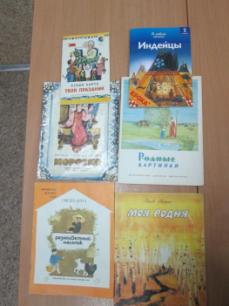 А. Барто «Твой праздник»
 О. Дриз «Разноцветный мальчик»
 «А. Митяев «Дружба»
 «Моя Родина – Россия. Народы. Костюмы. Праздники»
 стихотворения, пословицы и поговорки о дружбе
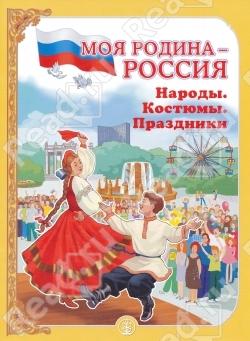 Дидактические игры «Подбери костюм», «Назови страну».
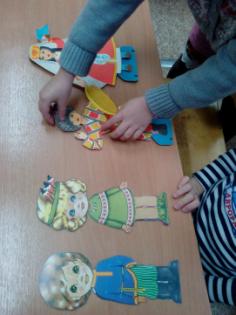 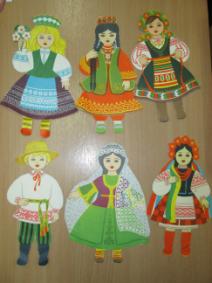 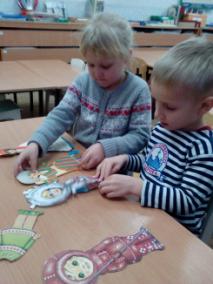 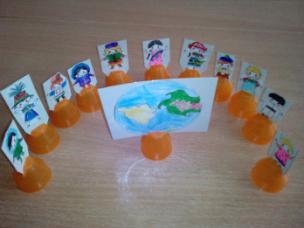 Просмотр м/ф «Катерок»
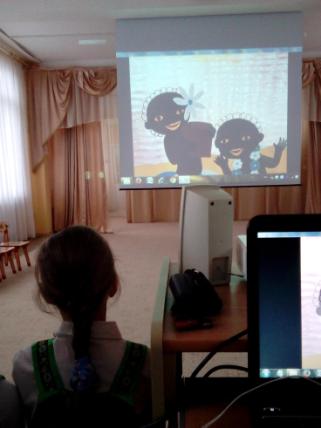 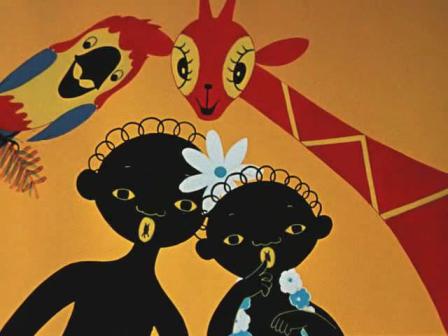 Русский народный танец Игра на музыкальных инструментах
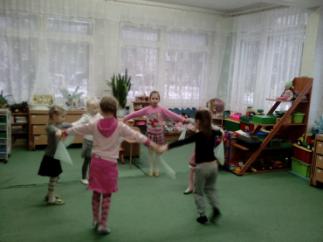 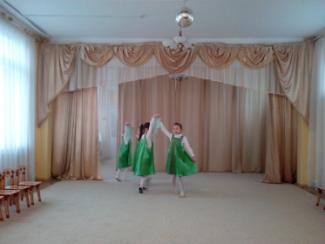 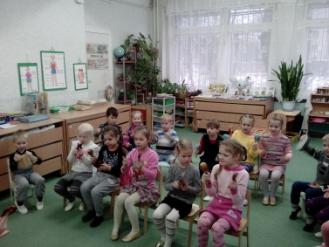 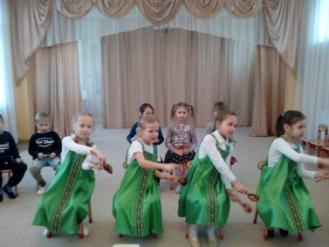 Художественное творчество
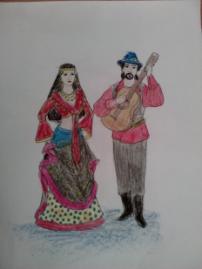 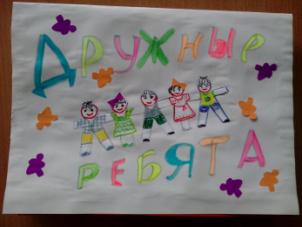 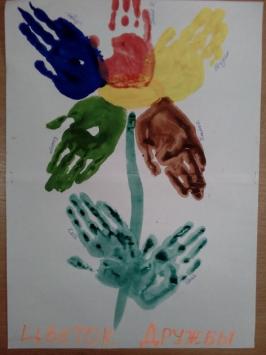 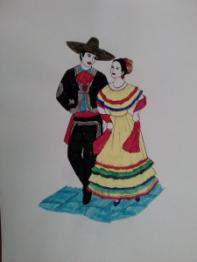 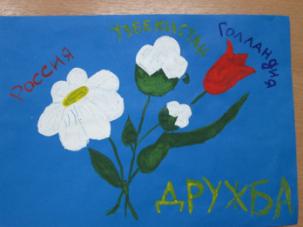 Аппликация, лепка,конструирование
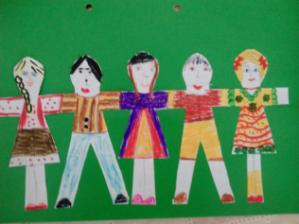 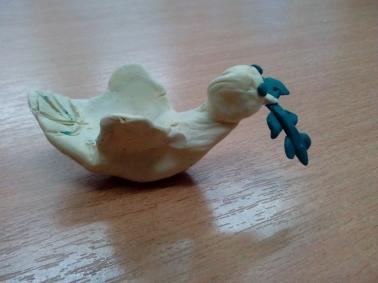 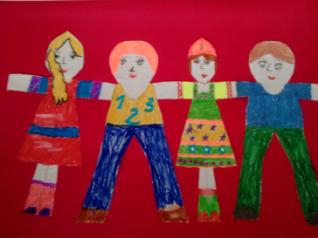 Подарок малышам
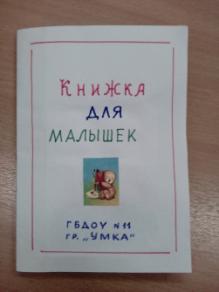 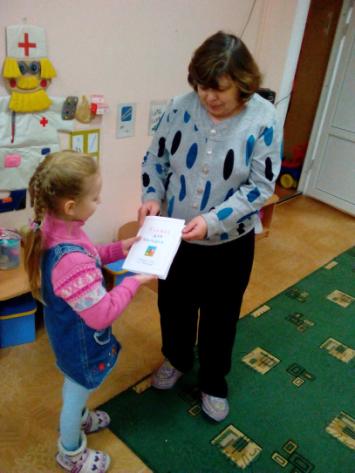 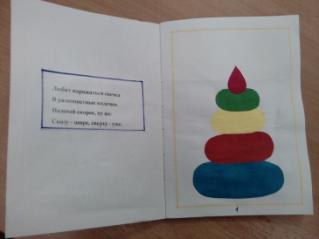 Участие  родителей в совместной деятельности с детьми во 2 половине дня
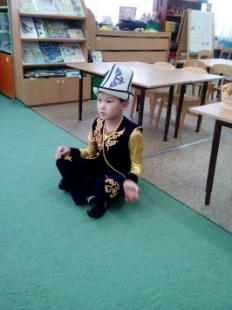 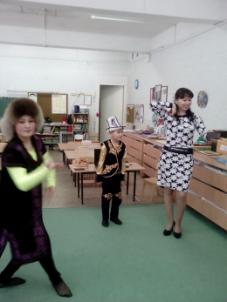 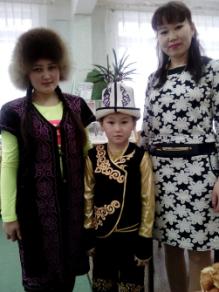 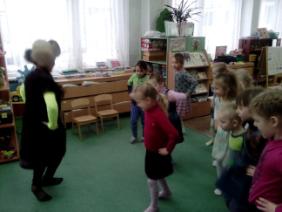 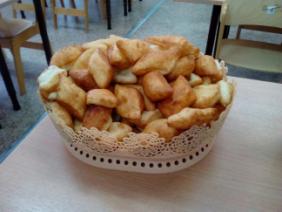 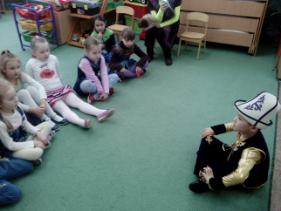 «Все мы дети одной планеты»
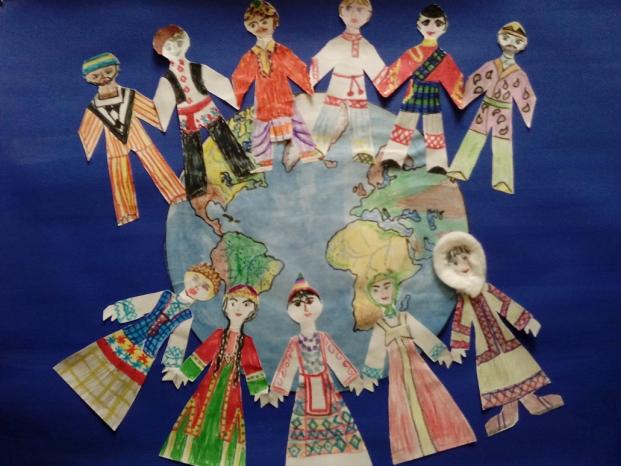 Форма проведения итогового мероприятия:Досуг Название итогового мероприятия: «В гости в Россию»
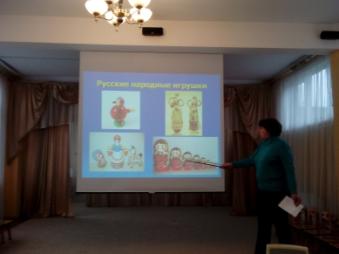 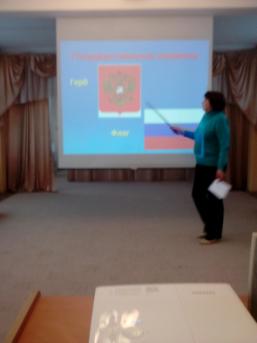 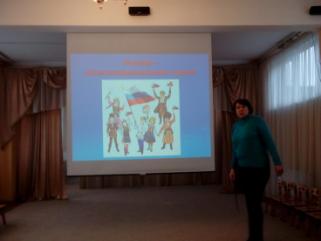 Спасибо за внимание!
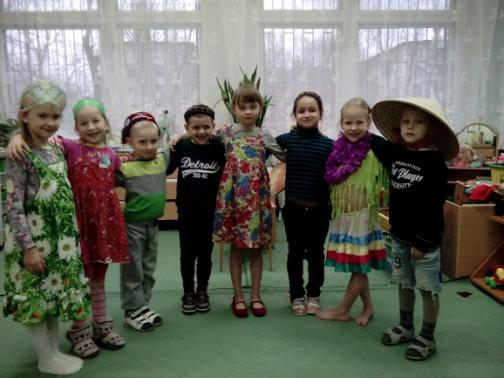